精品资源共享课程
变频、伺服、步进应用实践教程
西门子MM420参数概述
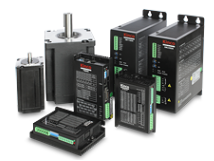 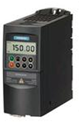 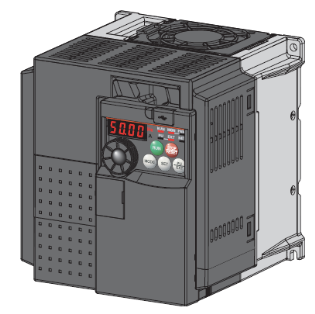 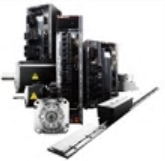 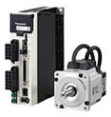 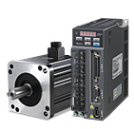 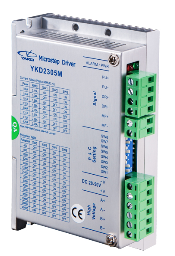 参数概述
变频器面板操作
运转指令参数（命令源）
1
内容
频率给定参数（频率源）
2
参数概述
变频器面板操作
变频器可以提供许多功能，但是，对于一个特定的应用对象来说，并不是所有这些功能都需要投入。在进行应用调试时，不需要投入的功能可以被跳跃过去。下表只是罗列变频器的大部分功能所用到的参数。
参数概述
变频器面板操作
参数概述
变频器面板操作
参数概述
变频器面板操作
谢谢大家！